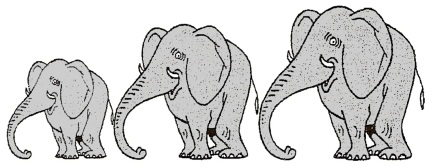 Mathématiques – Calcul mental
Double, triple, quadruple
 Entraînement n° 6
3
2
1
C’est parti !
Opération 1
Quadruple de 
9
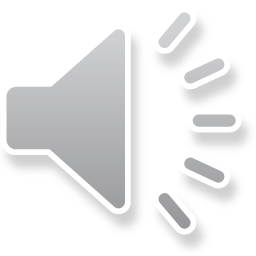 Opération 2
Quadruple de 
8
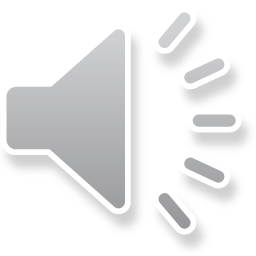 Opération 3
Double de 
26
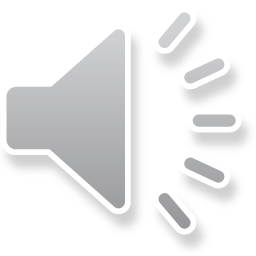 Opération 4
Triple de 
12
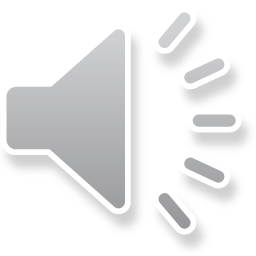 Opération 5
Double de 
52
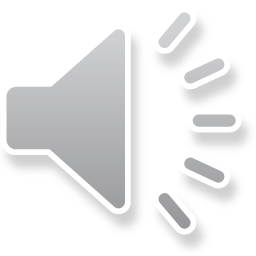 Opération 6
Triple de 
25
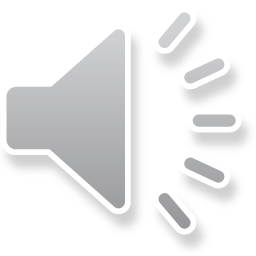 Opération 7
Triple de 
30
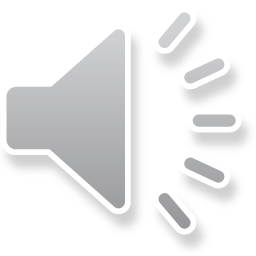 Opération 8
Double de 
200
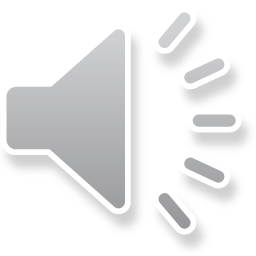 Problème 1
Quand je me rends chez ma tante à pied, je mets le triple de temps que quand j’y vais en vélo. Je mets 12 minutes pour y aller en vélo.
Combien de temps me faut-il pour aller chez ma tante à pied ?
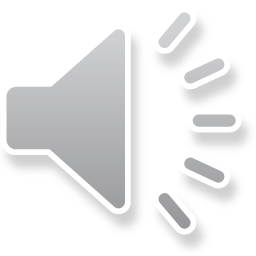 Problème 2
En dix ans, le prix de la baguette de pain a doublé. Avant, on la payait 40 centimes.
Quel est le prix d’une baguette de pain actuellement ?
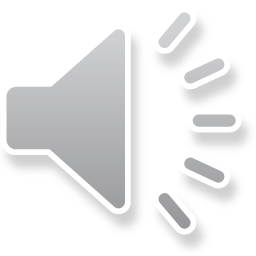 Correction
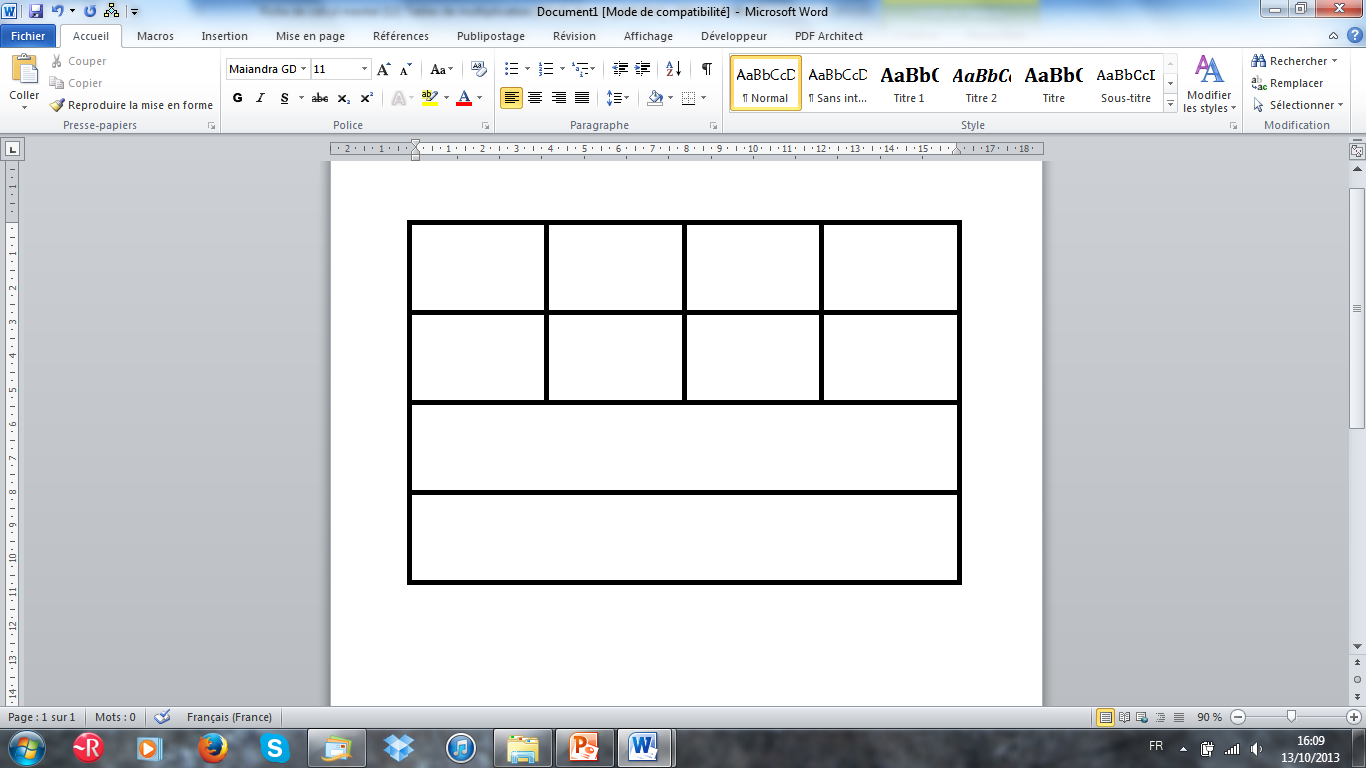 Correction
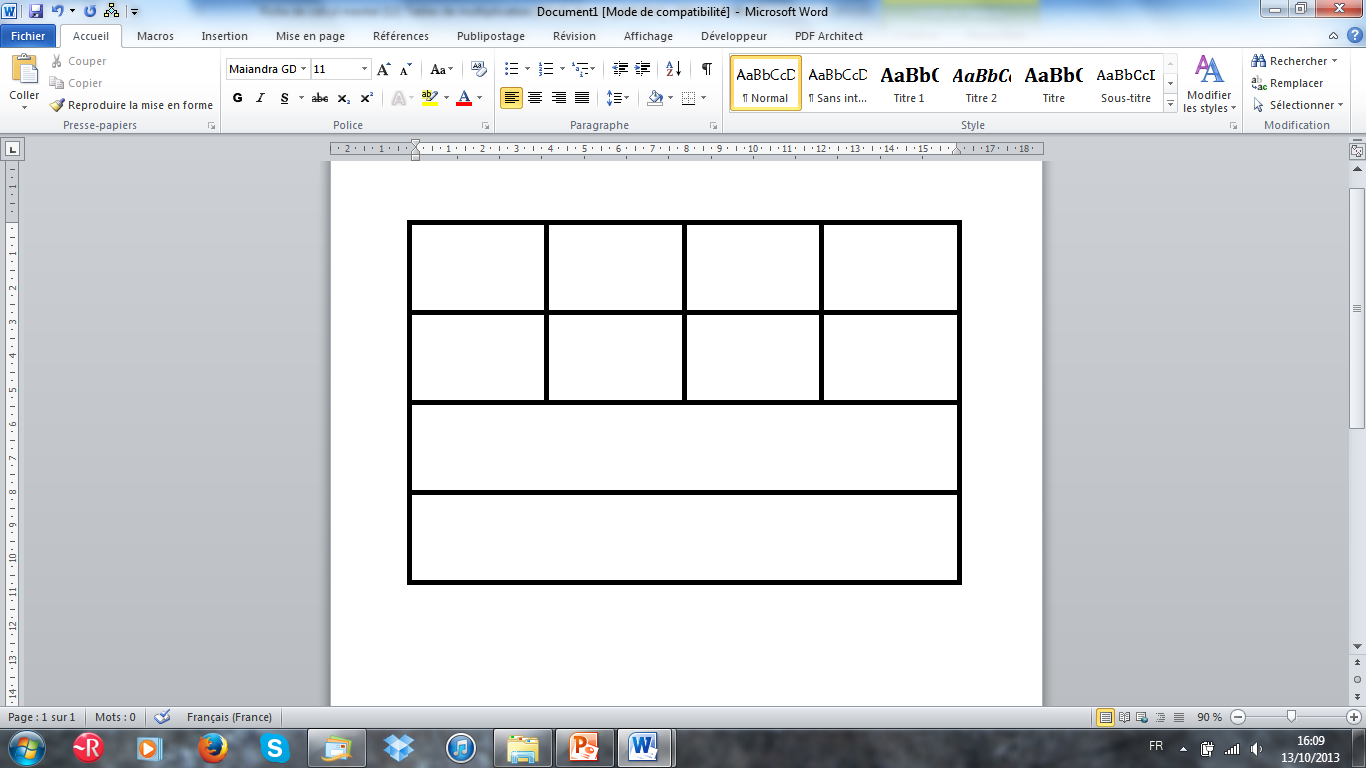 36
36
32
52
75
90
400
104
36 minutes
80 centimes